Figure 5 Scatter plot of asymmetry score and I2 statistics for different meta-analysis results for body weight data ...
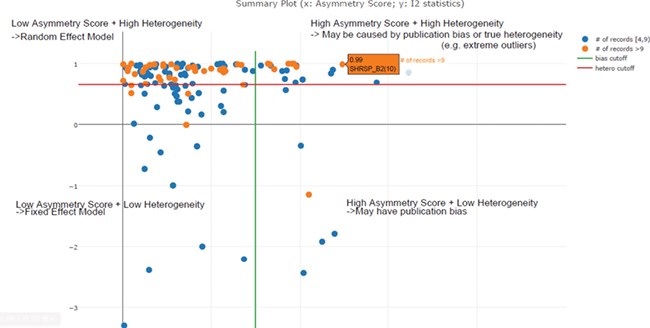 Database (Oxford), Volume 2019, , 2019, baz037, https://doi.org/10.1093/database/baz037
The content of this slide may be subject to copyright: please see the slide notes for details.
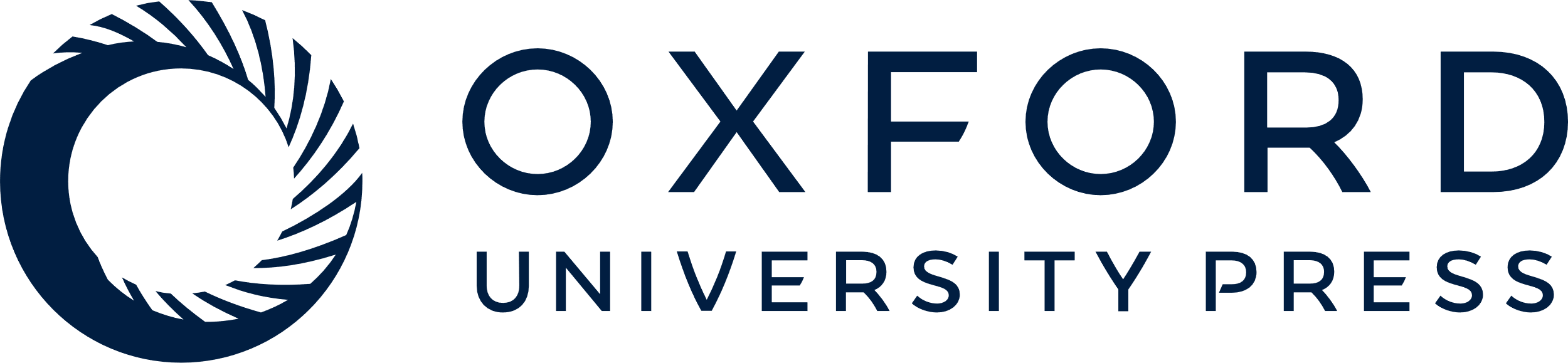 [Speaker Notes: Figure 5 Scatter plot of asymmetry score and I2 statistics for different meta-analysis results for body weight data (x: asymmetry score; y: I2 statistics). The four quadrants represent different characteristics of datasets for each meta-analysis task. Quadrant 1 (top right) represents a high asymmetry score and high heterogeneity, which may be caused by publication bias or true heterogeneity (e.g. extreme outliers). Quadrant 2 represents a high asymmetry score and low heterogeneity, which may indicate true publication bias. Quadrant 3 represents a low asymmetry score and low heterogeneity, which indicates that we should choose the fixed-effect model. Quadrant 4 represents a low asymmetry score and high heterogeneity, which indicates that we should choose the random-effect model. From this summary plot, we can determine that I2 = 0. 85 (represented by the red line) is an optimal cut-off threshold to separate high and low heterogeneity datasets.


Unless provided in the caption above, the following copyright applies to the content of this slide: © The Author(s) 2019. Published by Oxford University Press.This is an Open Access article distributed under the terms of the Creative Commons Attribution License (http://creativecommons.org/licenses/by/4.0/), which permits unrestricted reuse, distribution, and reproduction in any medium, provided the original work is properly cited.]